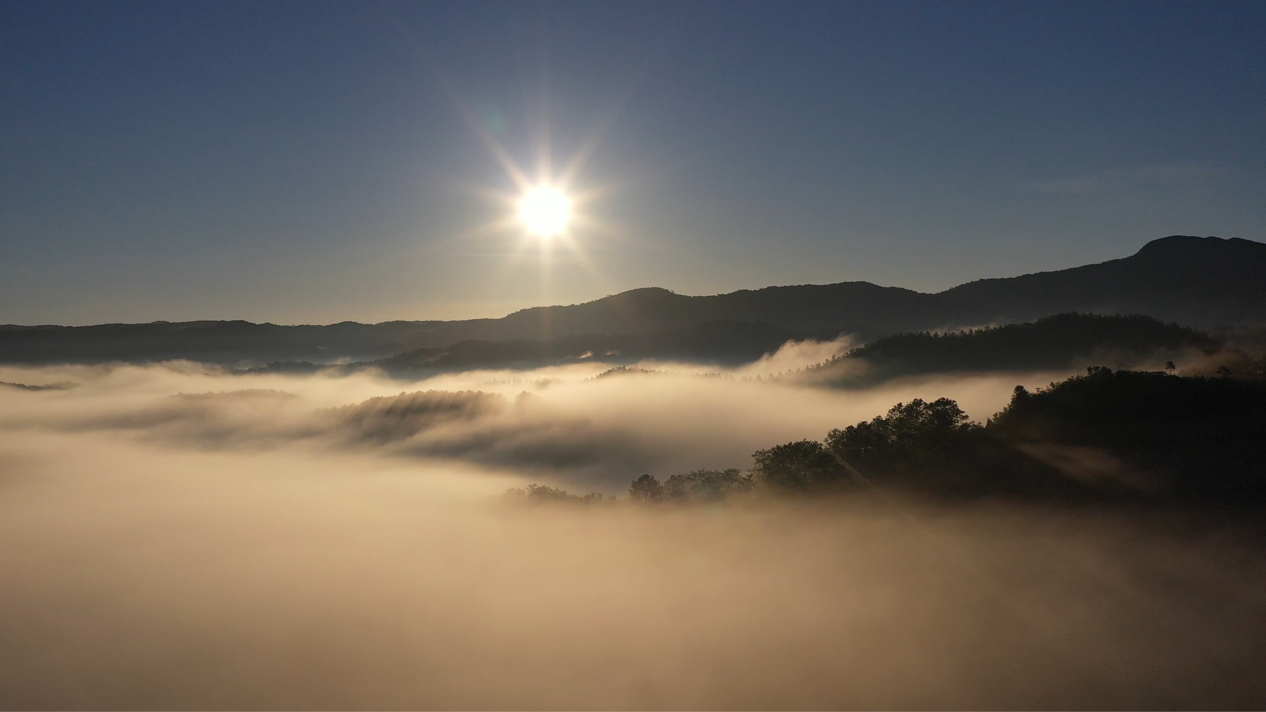 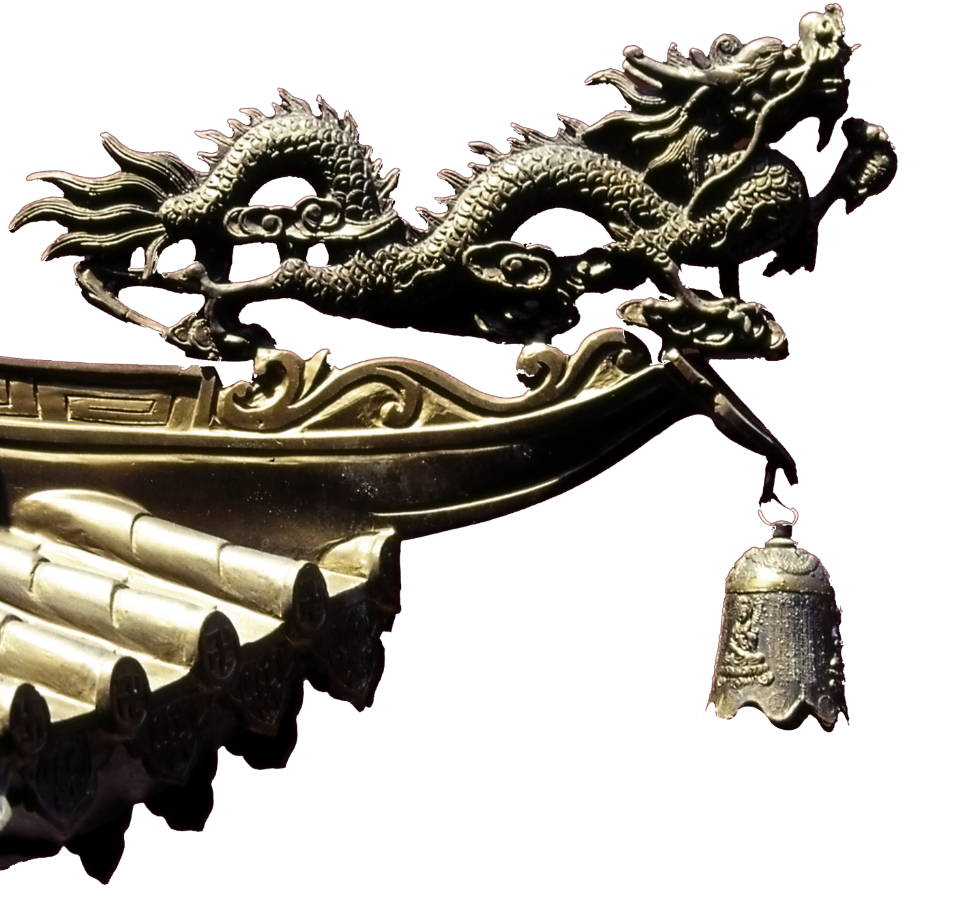 《经济与社会生活》
单元解读
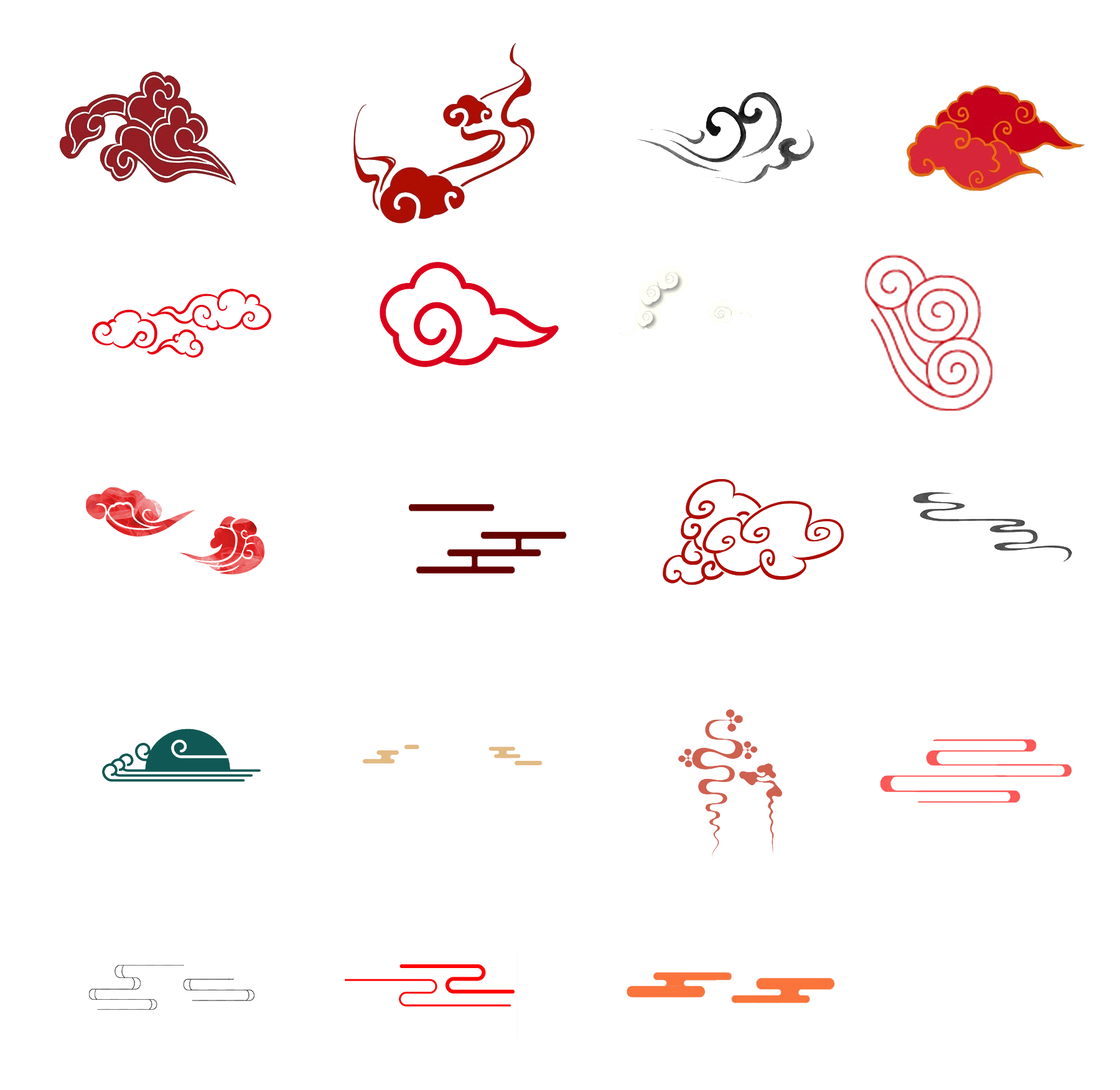 第四单元  村落、城镇与居住环境
课标解读
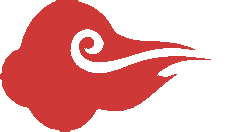 【内容要求】
【模块要求】从经济与社会生活的角度，有助于学生了解自古以来人类生产活动、经济活动和日常生活方式的变迁，有利于学生认识经济与社会、经济与生活的互动关系，深化对人类社会发展历程的认识。
【课程定位】
历史选择性必修课程由若干学习专题构成，在各专题下引领学生从政治、经济与社会生活、文化等不同视角深入认识历史。
01
02
课标
解读
【学业要求】
通过本单元的学习，学生能够了解居住环境的变迁，能够进一步进一步理解经济活动与社会、科技与生活等之间的关系，深化人与自然、人与社会等和谐发展的认识。为建设美丽中国、美好家园而努力。
【教学内容】
了解人类居住条件的变迁及各地民居的差异及其特征；了解古代的村落、集镇和城市形成的原因及影响；了解近代以来城市化进程中人们居住条件和生活环境的改善及问题。
04
03
单元预览
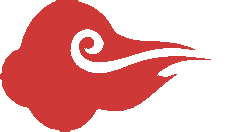 【时空坐标】
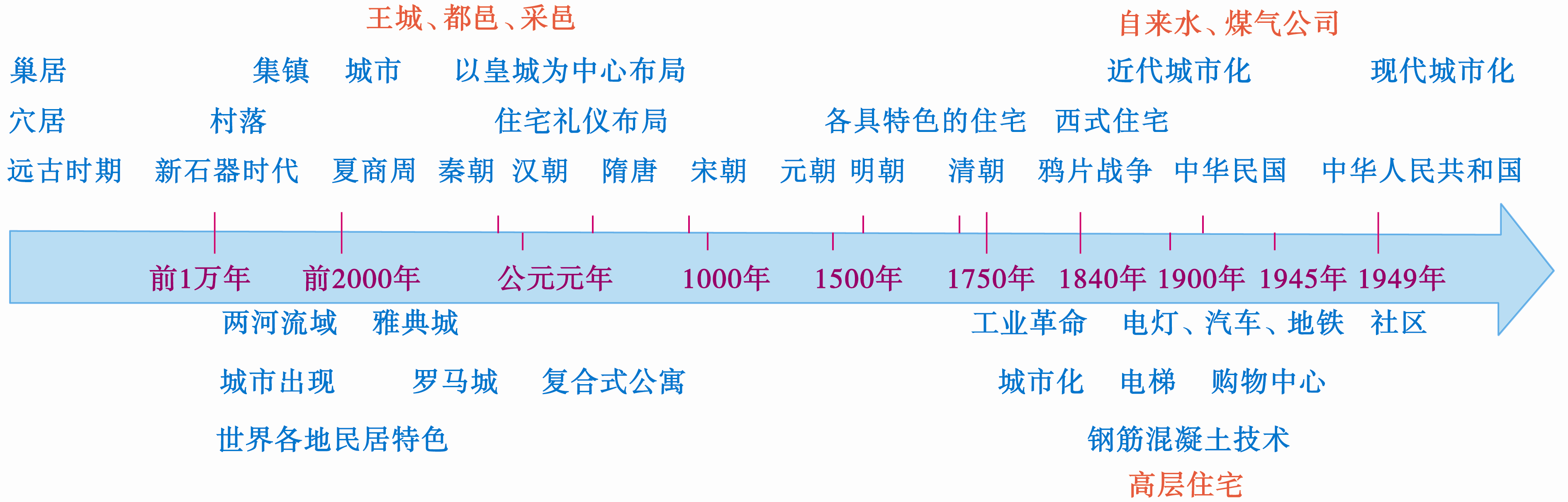 单元预览
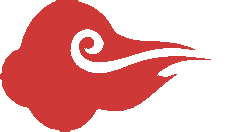 【整体感知】
课时安排
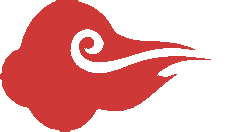 任务1：利用历史年表、历史图片等方式描述人类居住条件的变迁过程，认识世界各地民居的差异及其特征，培育时空观念的核心素养。
时空观念
第10课  古代的村落、集镇和城市（2课时）
任务2：结合考古发掘成果及文献记载等相关史料，认识古代的村落、集镇和城市形成的原因及其对人类生活的影响，
史料实证
唯物史观
任务1：结合自身的生活感受，辩证地认识城市化和城市化进程中的问题，进而培养学生的环保意识和可持续发展理念，
第四  村落、城镇与居住环境
第11课近代以来的城市化进程（1课时）
历史解释
任务2：了解“城市化”“智慧城市”等概念，认识城市居住环境和公共设施的改善对人类生活的深远影响，培养学生健康的现代观念、和谐意识，
探究课：世界各地的民居（1课时）
任务：突出历史的学科特性，用历史的思维与方式解读民居。
单元整合和测试、评讲（2课时）
任务：建构思维导图；单元测试及讲评
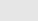 单元设计
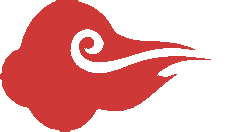 1.单元导语解读:
探讨经济发展与人居环境改变之间的辩证关系
第10课 古代的村落、集镇和城市
01
探讨城市治理与城市人居环境变化之间的辩证关系
第11课 近代以来的城市化进程
02
探究民居发展的变迁如何体现科技对人居环境的改善
03
探究课：世界各地的民居
单元设计
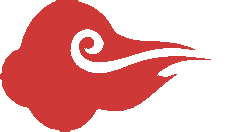 1.单元导语解读:
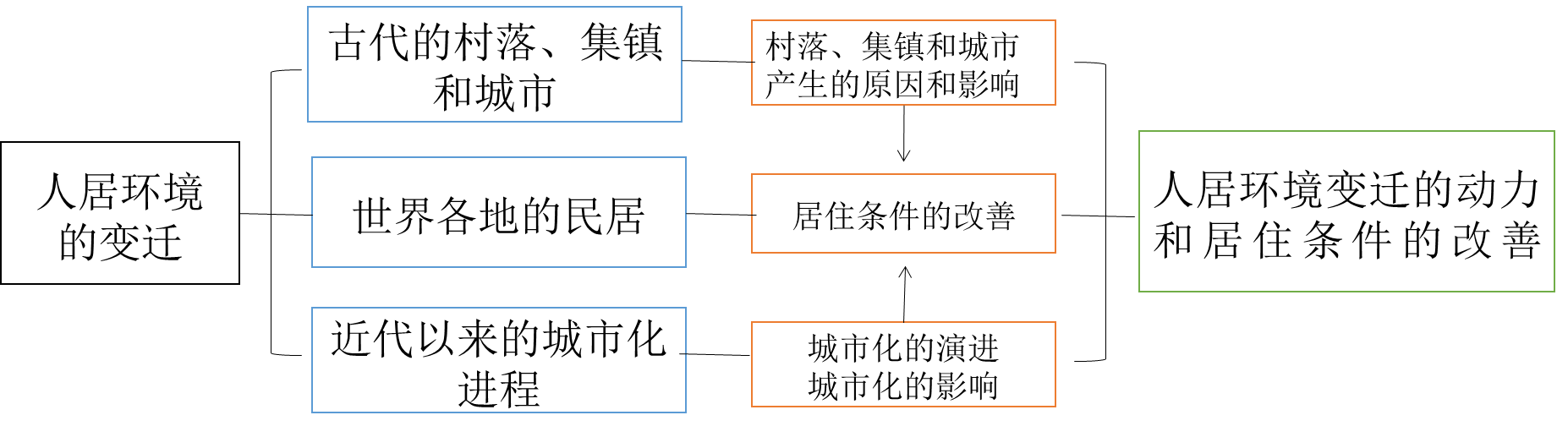 单元设计
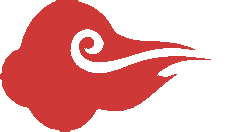 2.单元重点及整体说明：
①通过梳理自古以来人居环境变迁的历程，更好地认识人与环境的关系。（时空观念、史料实证）
②从人居环境发展的动力、追求等角度，运用唯物史观探究经济发展、城市治理、科技创新与人居环境之间的辩证关系，进一步培养学生用唯物史观分析历史和现实问题的能力（唯物史观） 。
③学会收集和运用乡土史料，对人居环境存在的现实问题提出自己的看法（史料实证、历史解释），深化人与自然、人与社会、经济与生态和谐发展的理念，培育热爱祖国、建设美好家乡的热情（家国情怀）。
单元设计
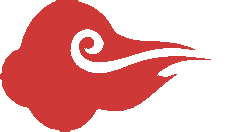 3. 单元教学建议：
    本单元第10课讲述村落、集镇和城市的起源，以及古代世界各地的民居
    第11课讲述近代以来的城市化进程及其对人类居住环境的影响。两课的内容差别较大，但是有一条主线一人类居住条件和生活环境从古到今的变迁。教师要用这条主线建立两课的逻辑关系，使本单元内容形成一个整体。教学中教师需要根据本单元内容的特点，结合学生的学情，采用适当的教学策略。
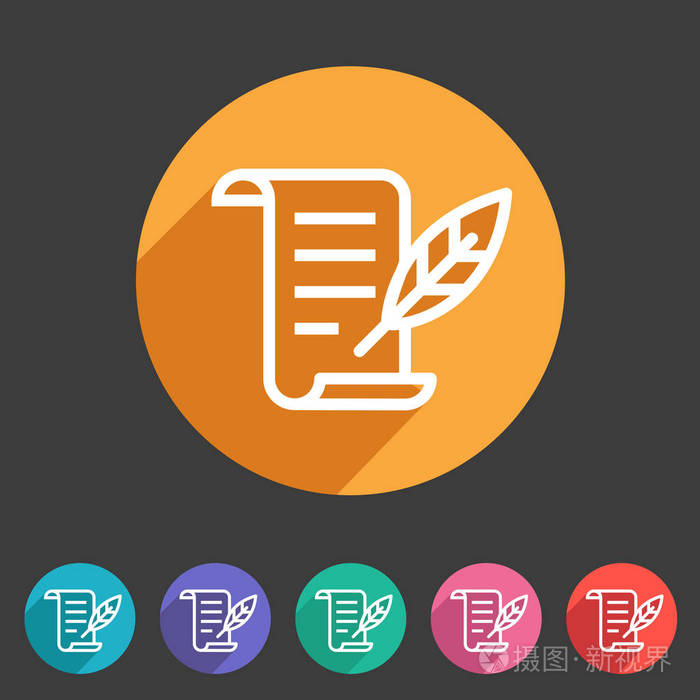 单元设计
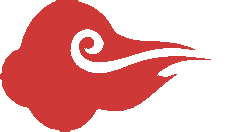 3. 单元教学建议：